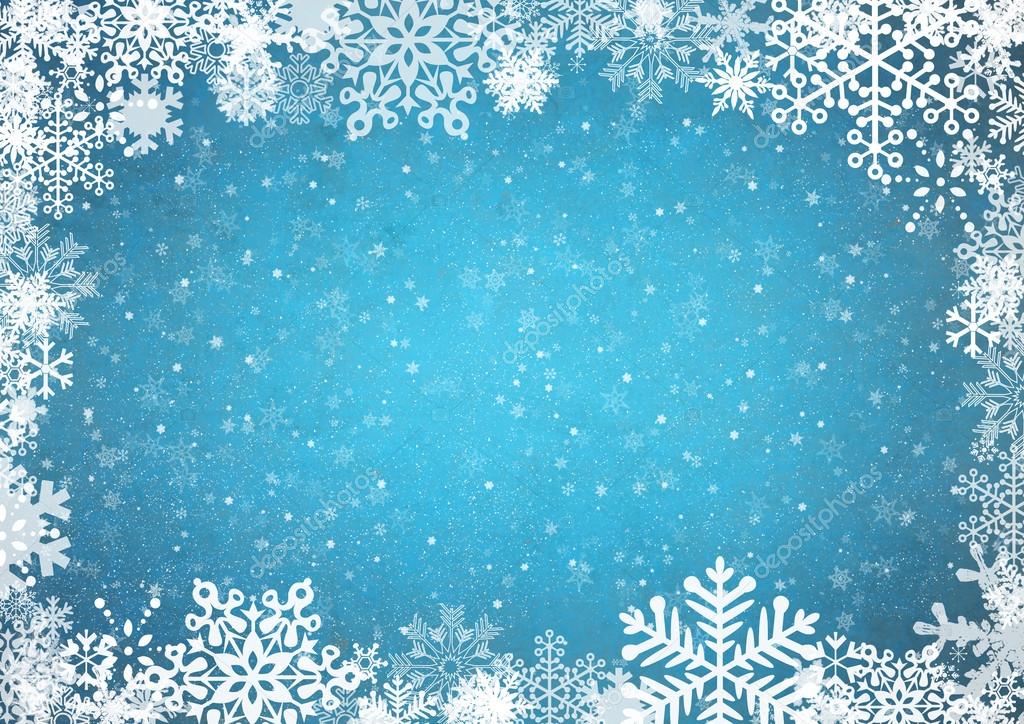 Конкурс совместного творчества 
родителей и детей
 «Символ  Нового года – 2020»
Воспитатели:
Воронина  О.Ю.
Канцулина О. Н.
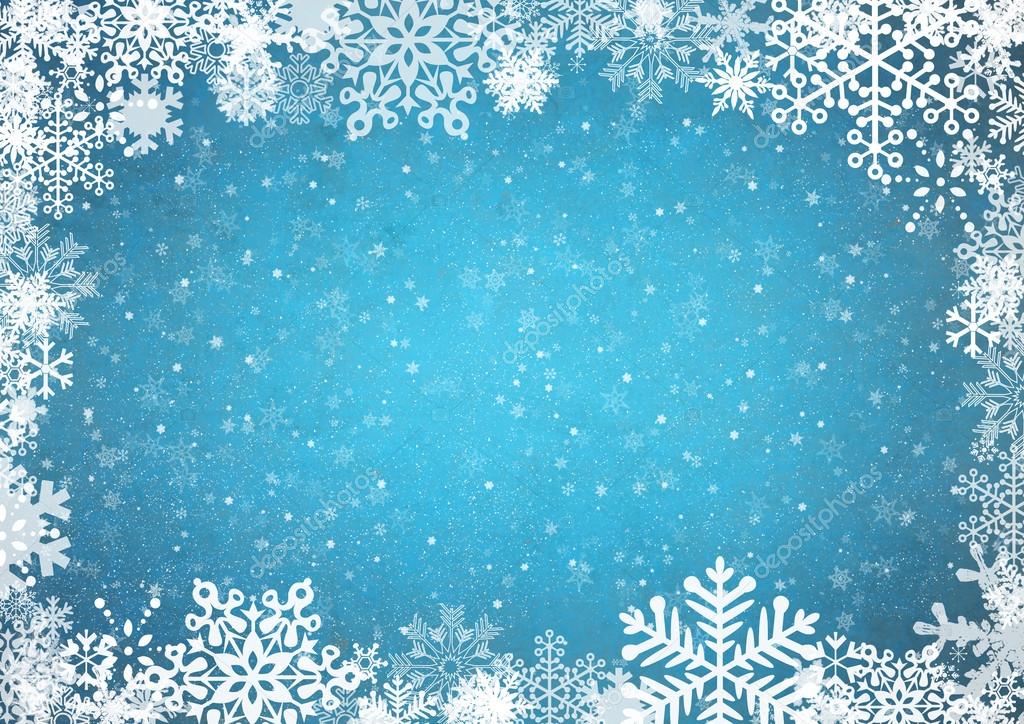 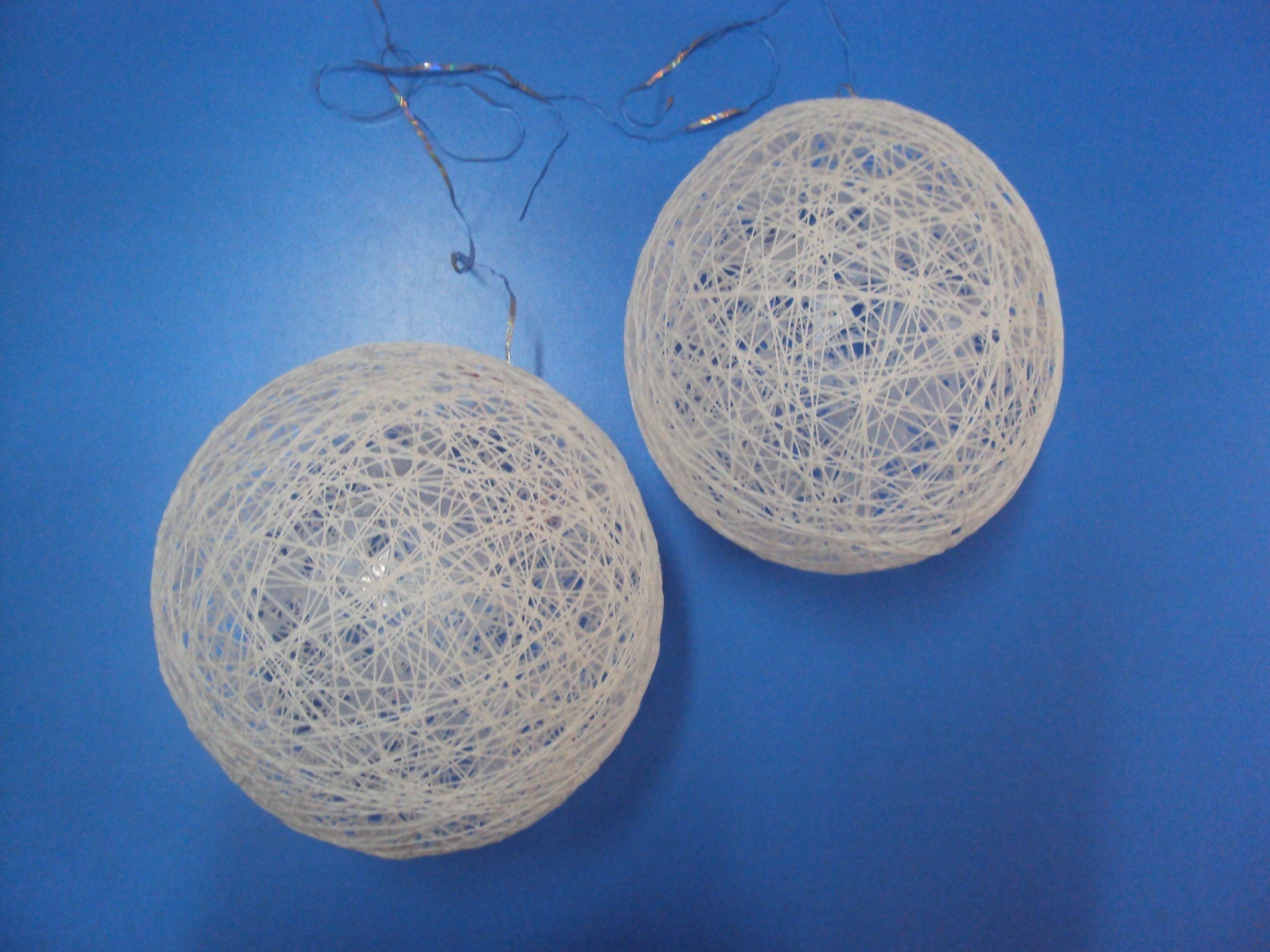 Попонин Илья
«Новогодние шары»
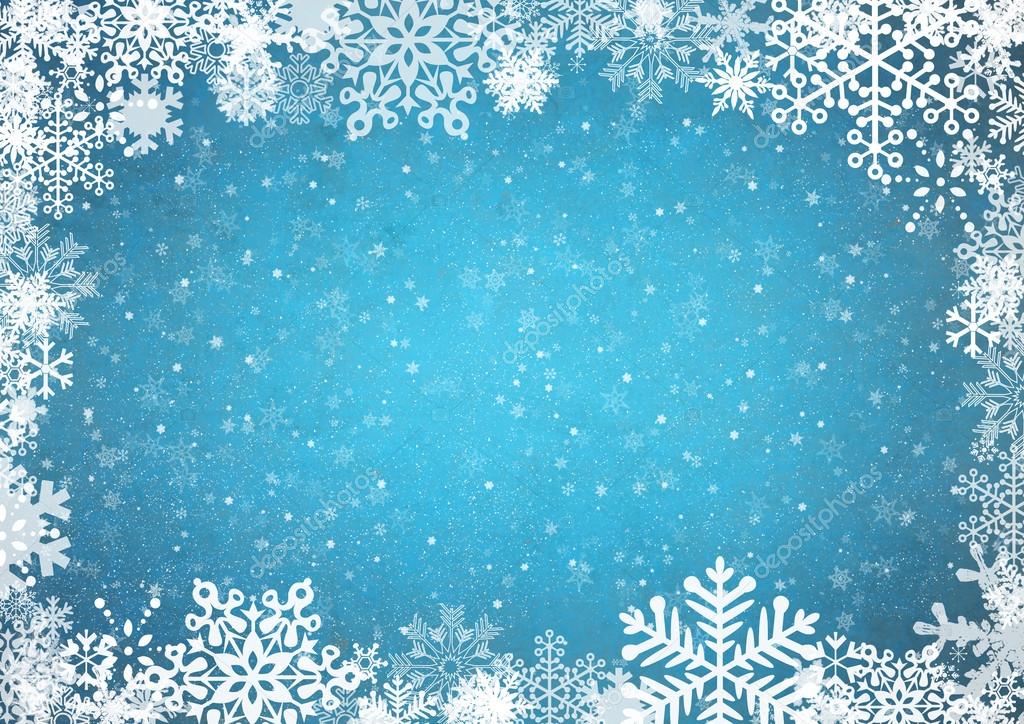 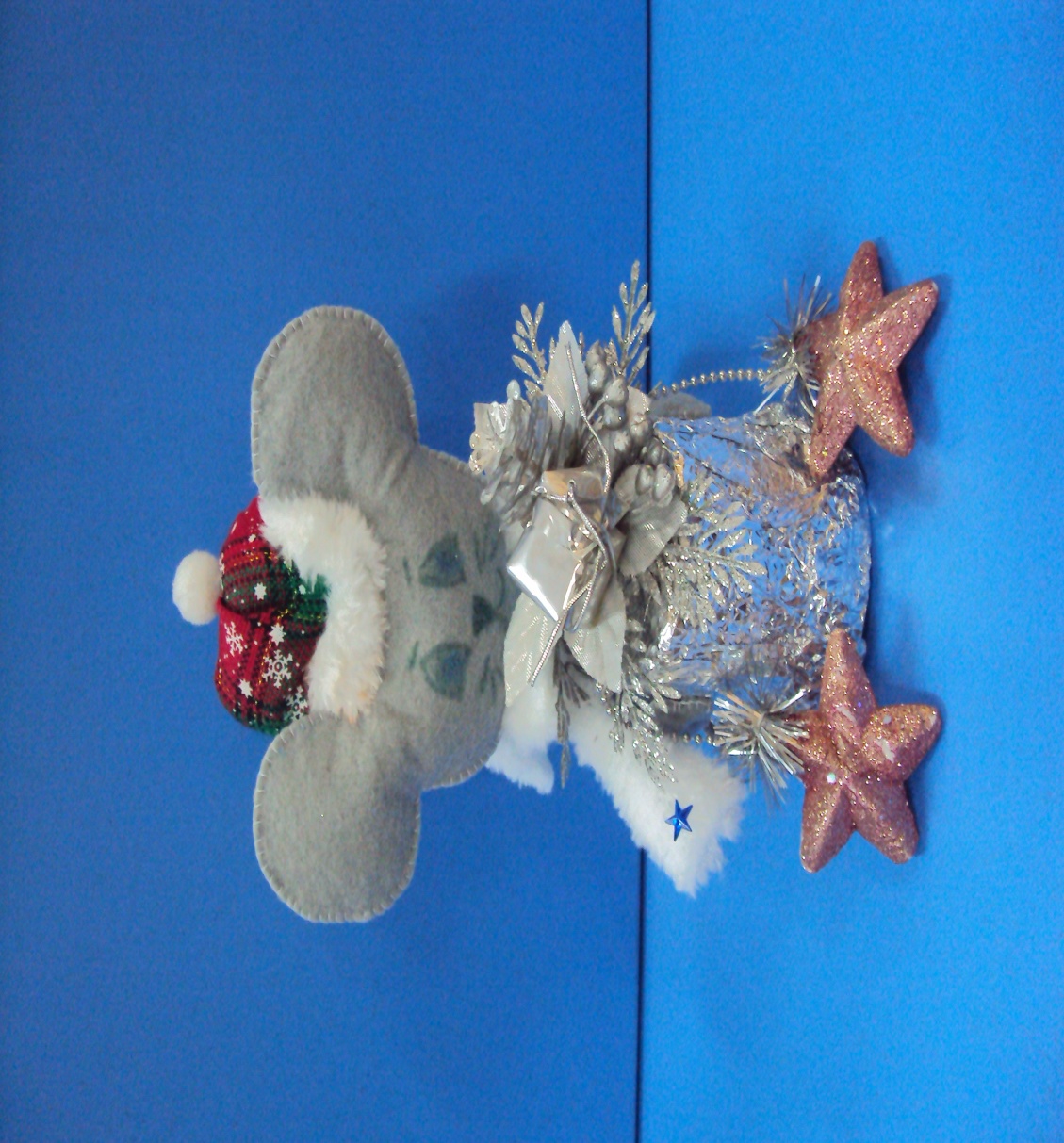 Текуева Дарья
« Символ года-2020»
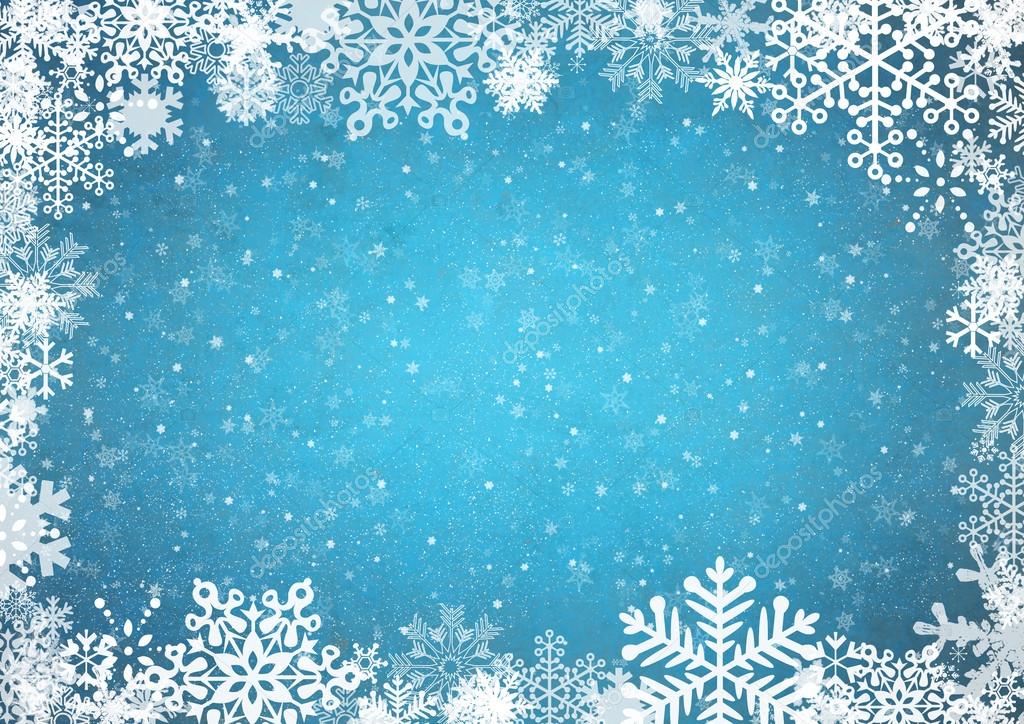 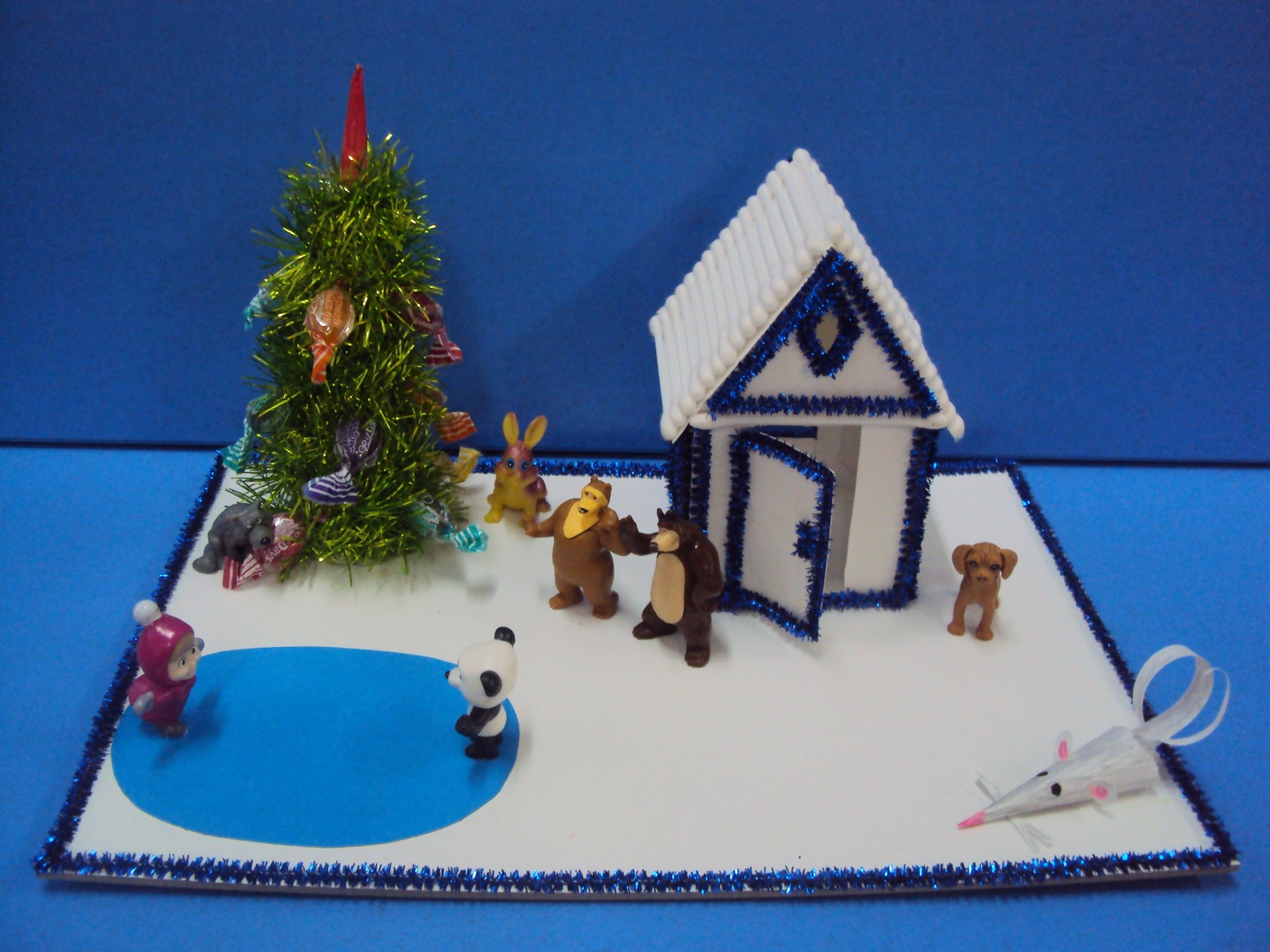 Беляева Александра
«Маша и её друзья»
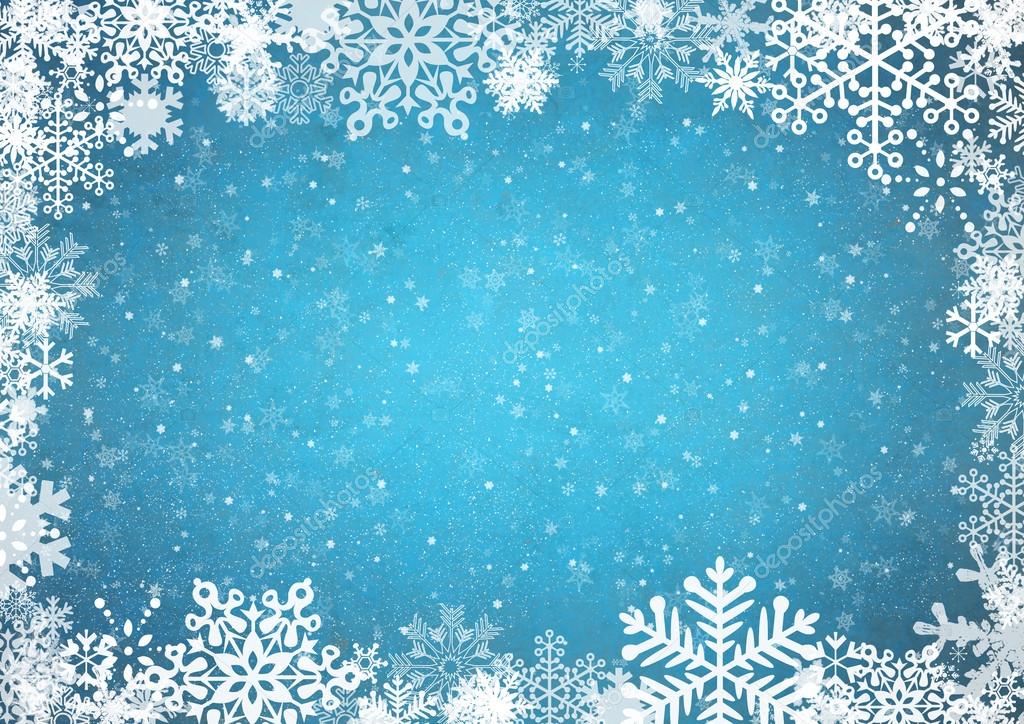 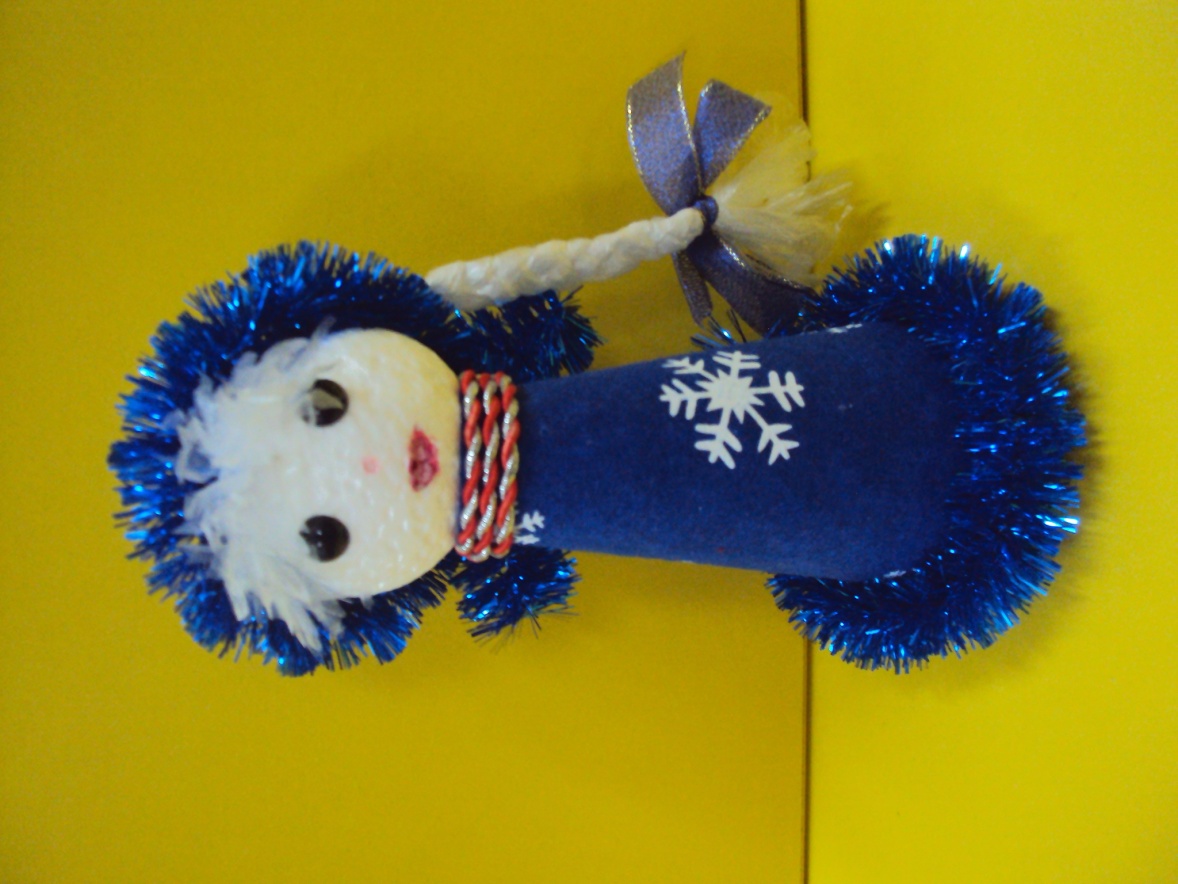 Пульнова Александра
« Снегурочка»
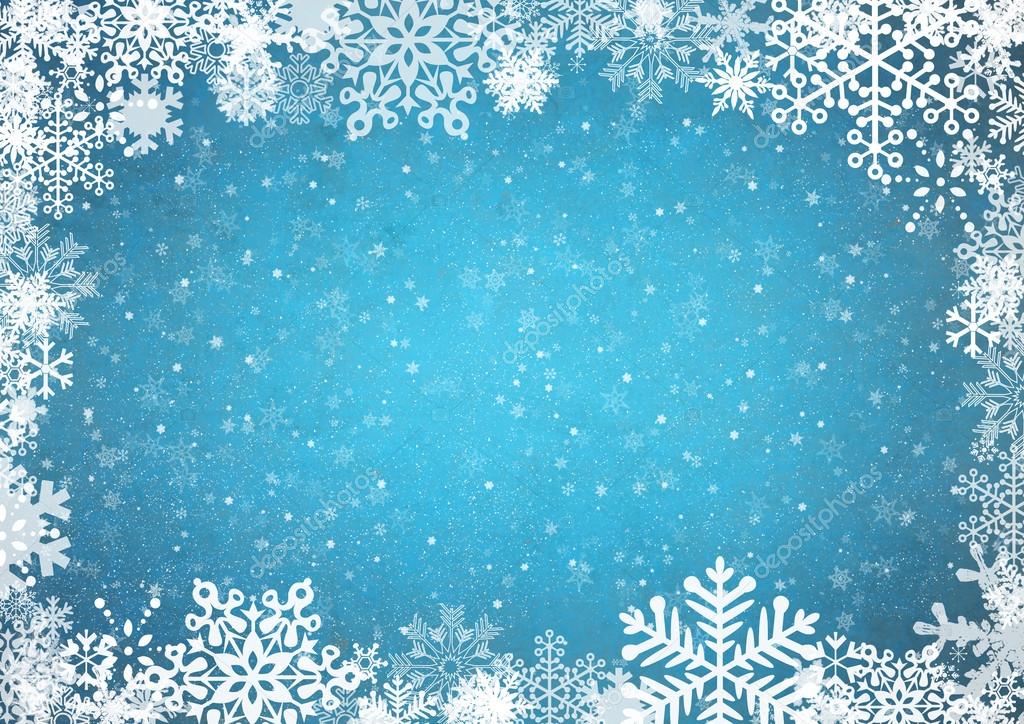 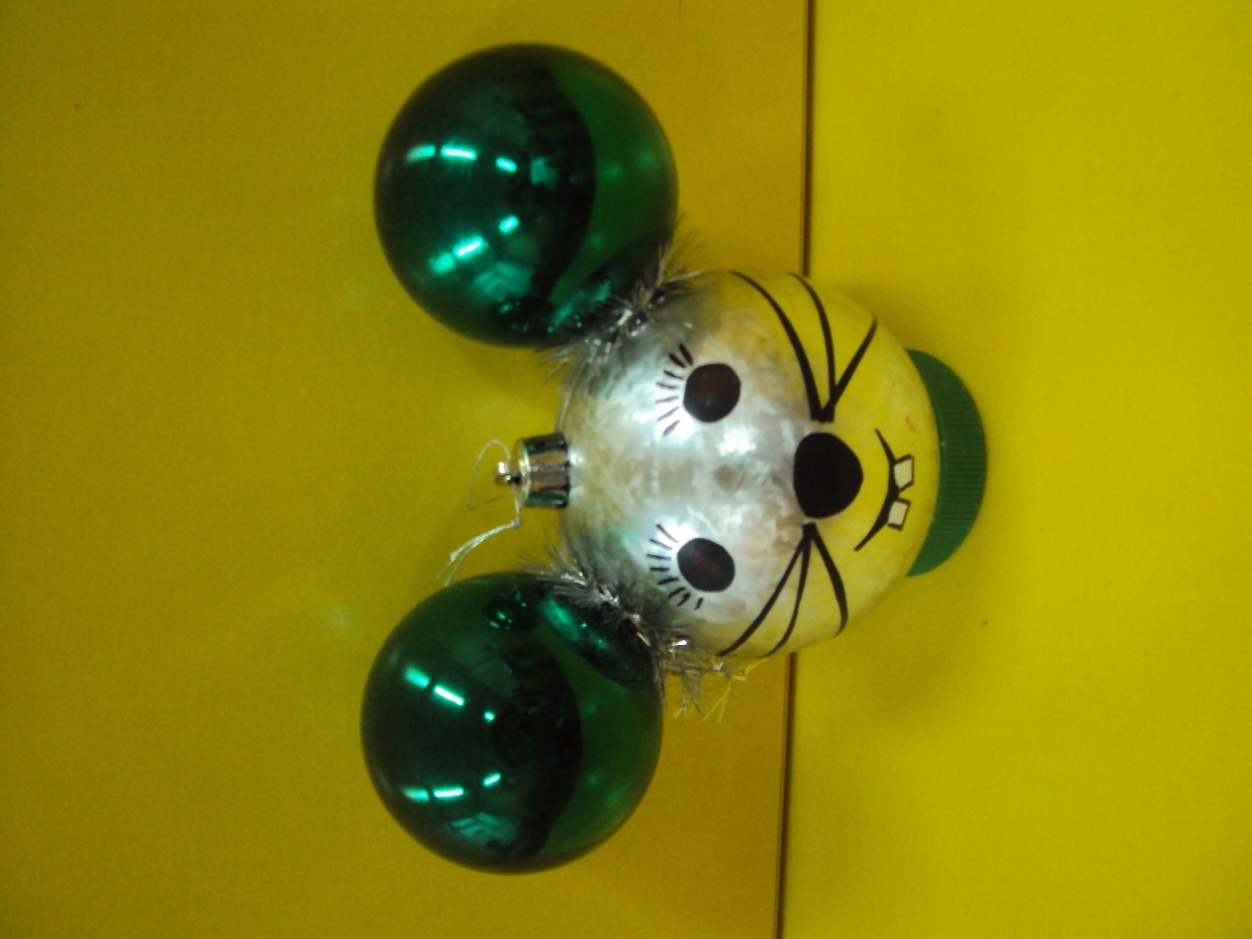 Солунина Злата
«Символ года – 2020»
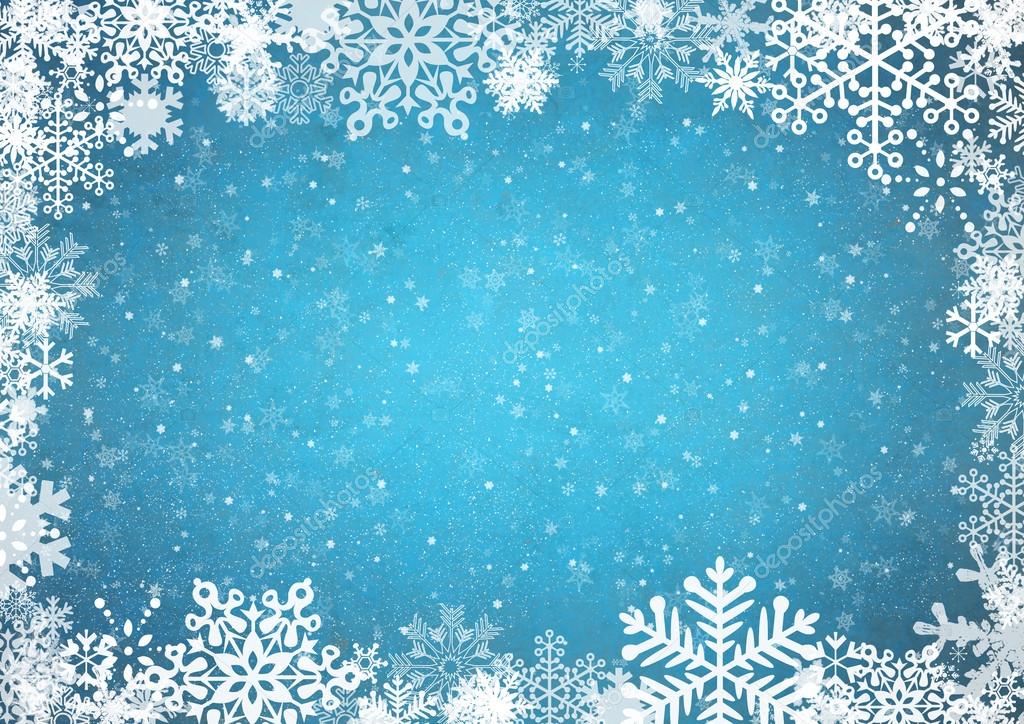 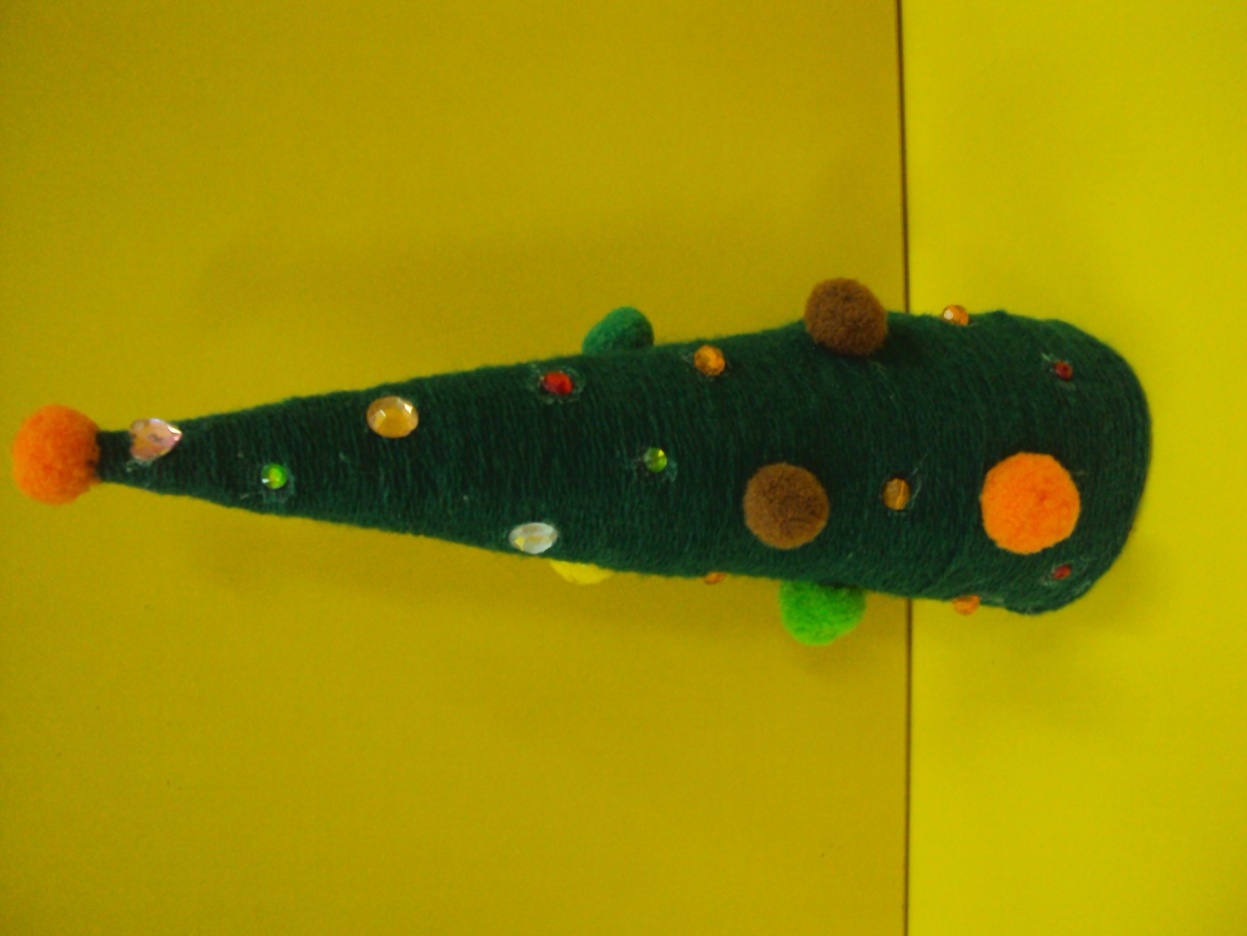 Хохлова Таисия
« Ёлка – красавица»
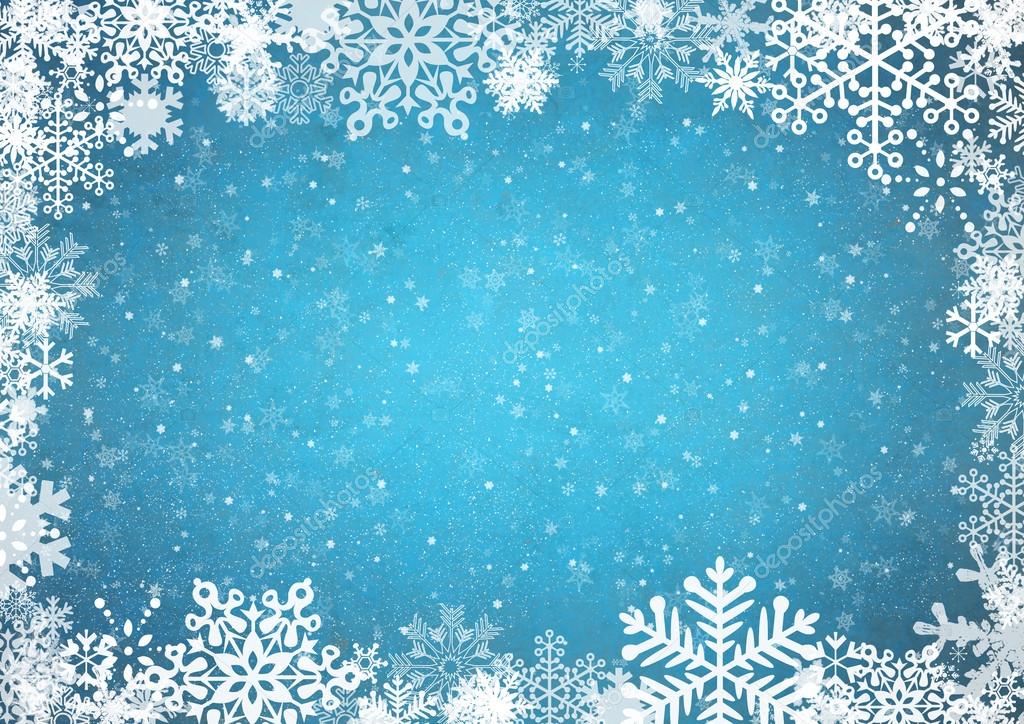 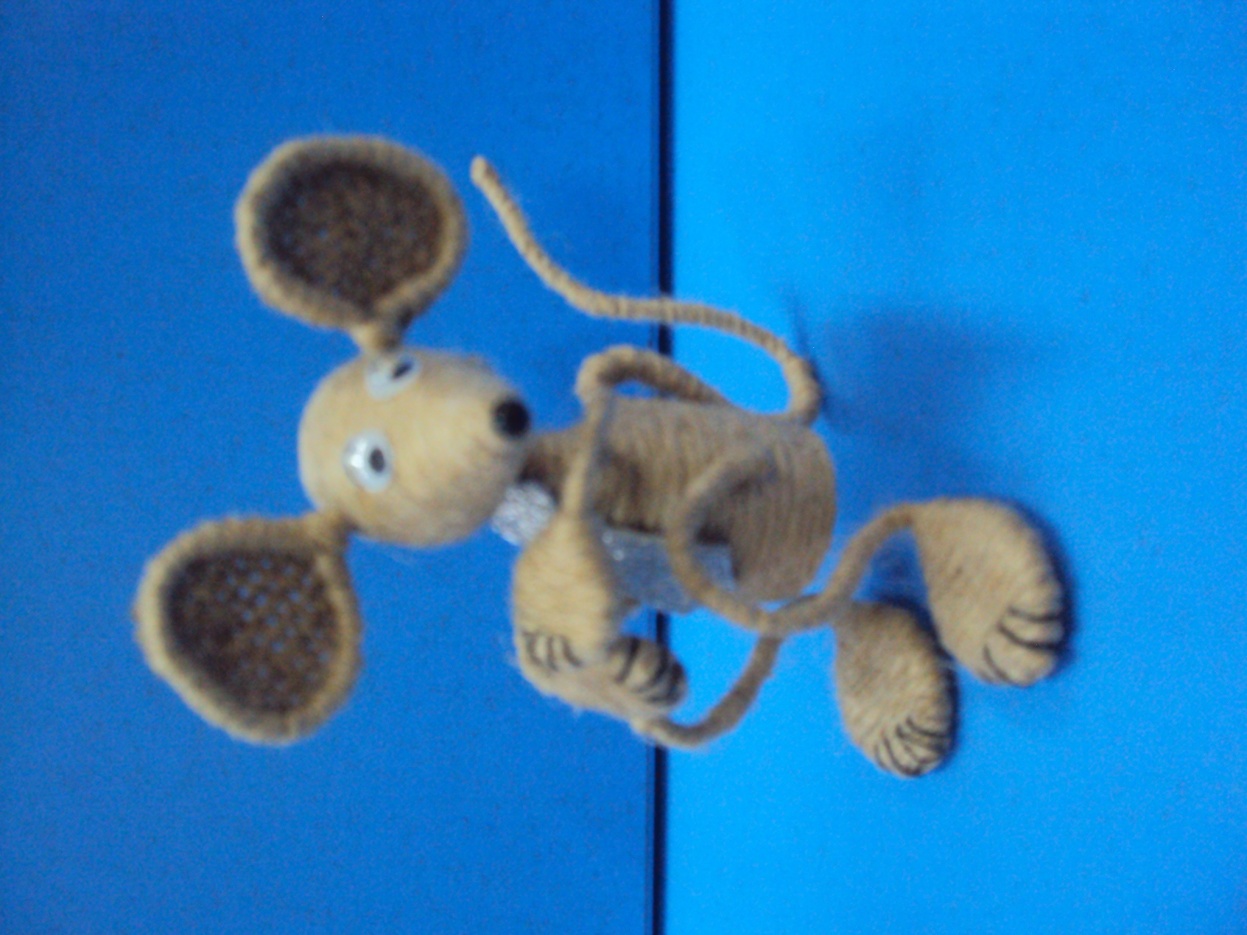 Окунев Дмитрий
«Символ года – 2020»
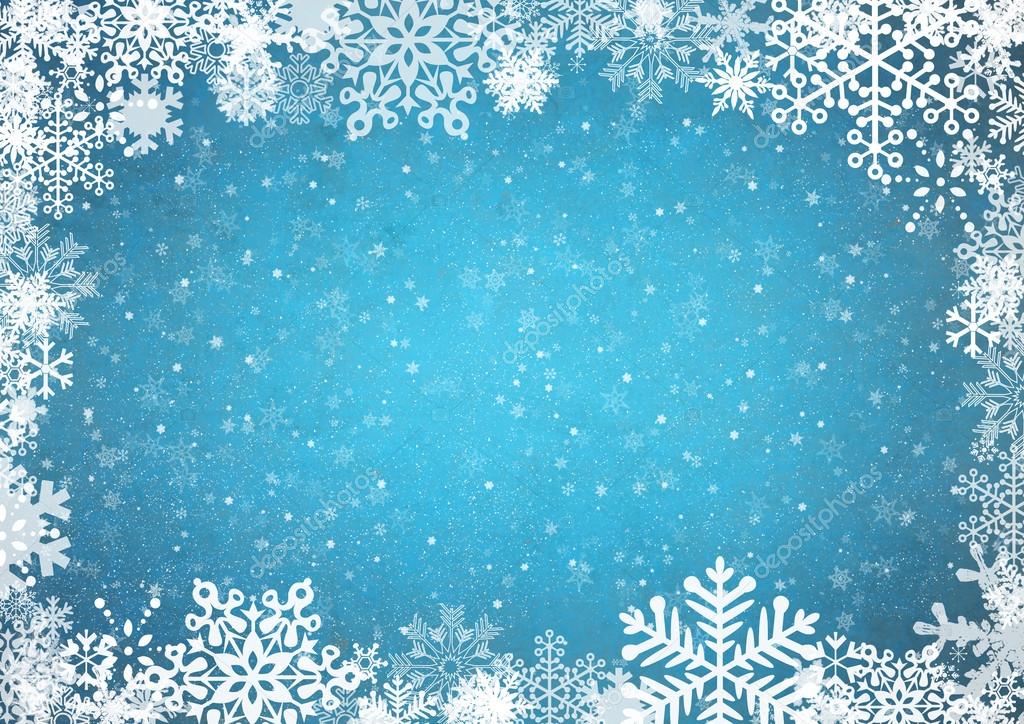 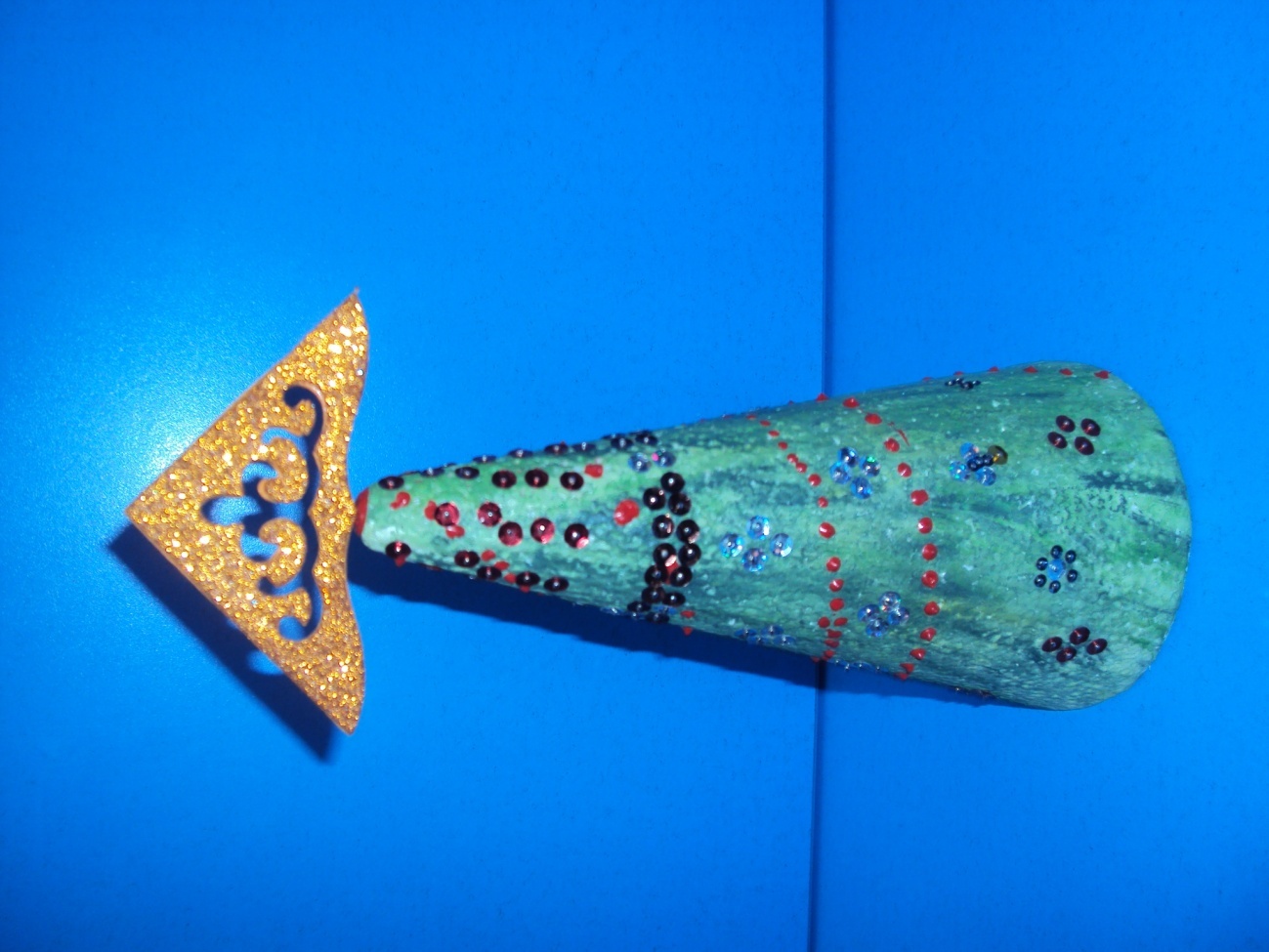 Цветков Егор
«Новогодняя ёлка»
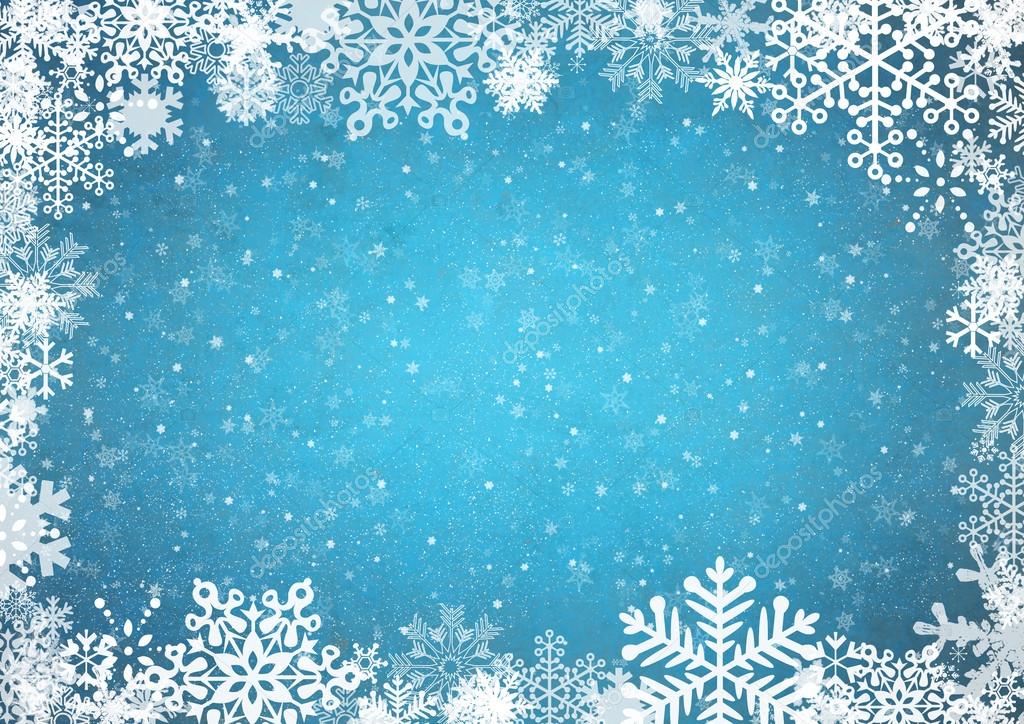 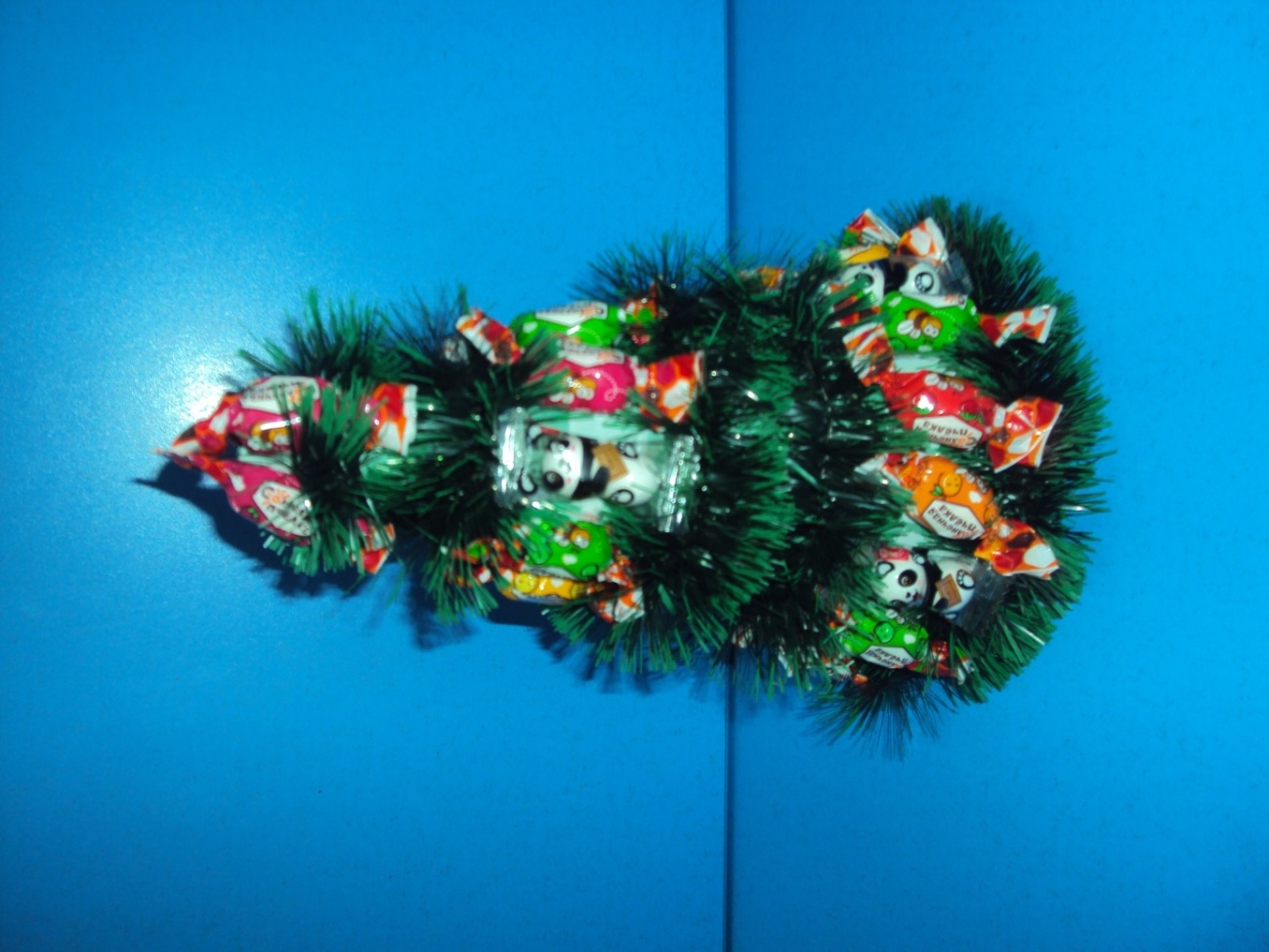 Раушкин Иван
« Ёлка с сюрпризом»
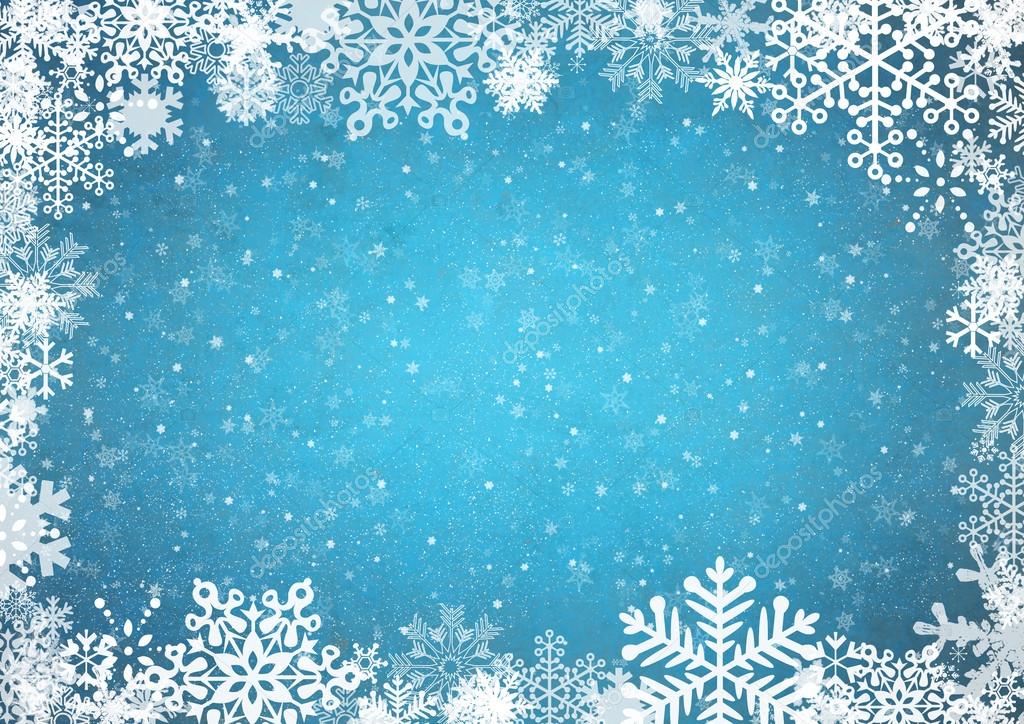 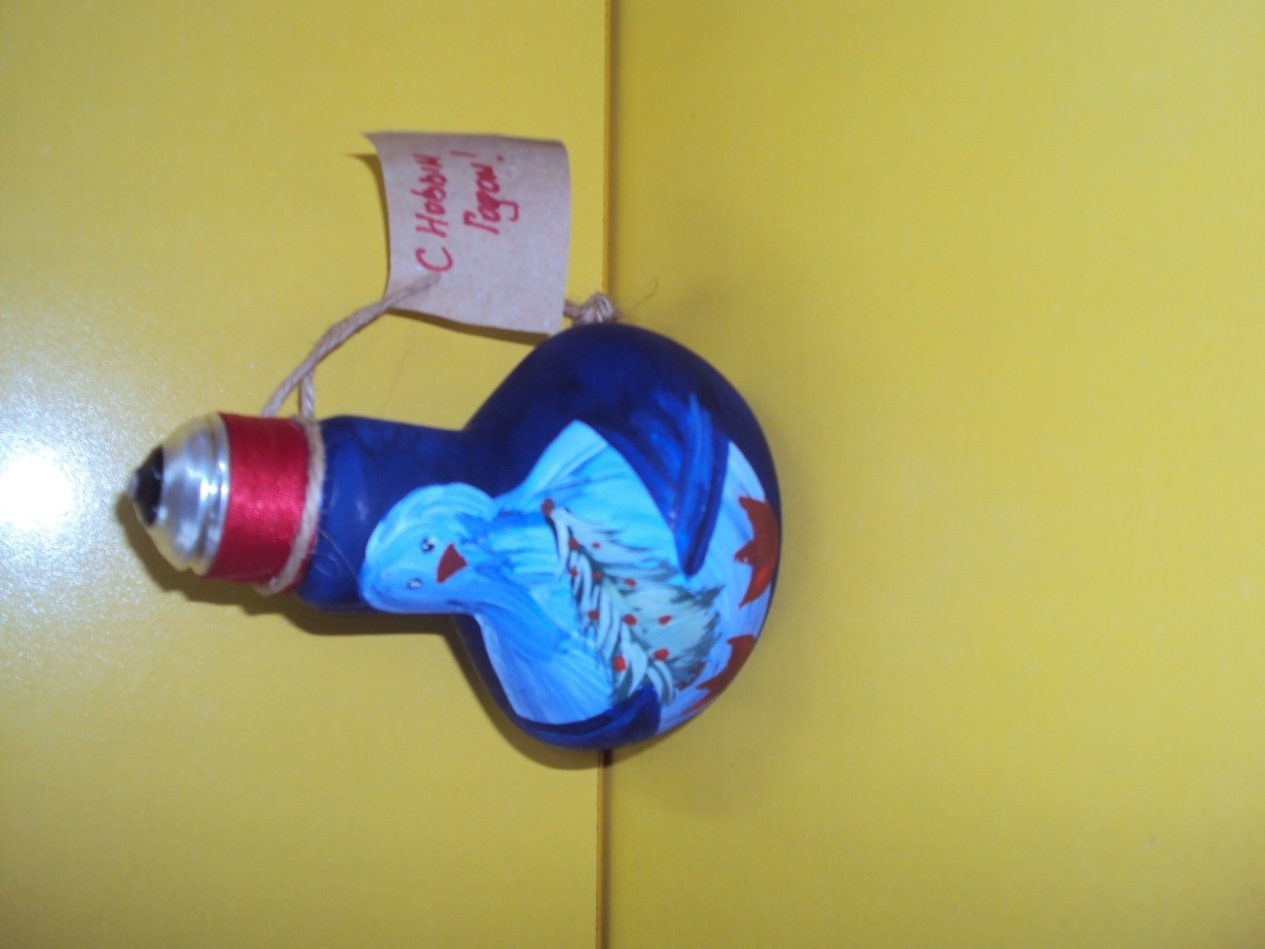 Дратцева Диана
« С Новым годом!»
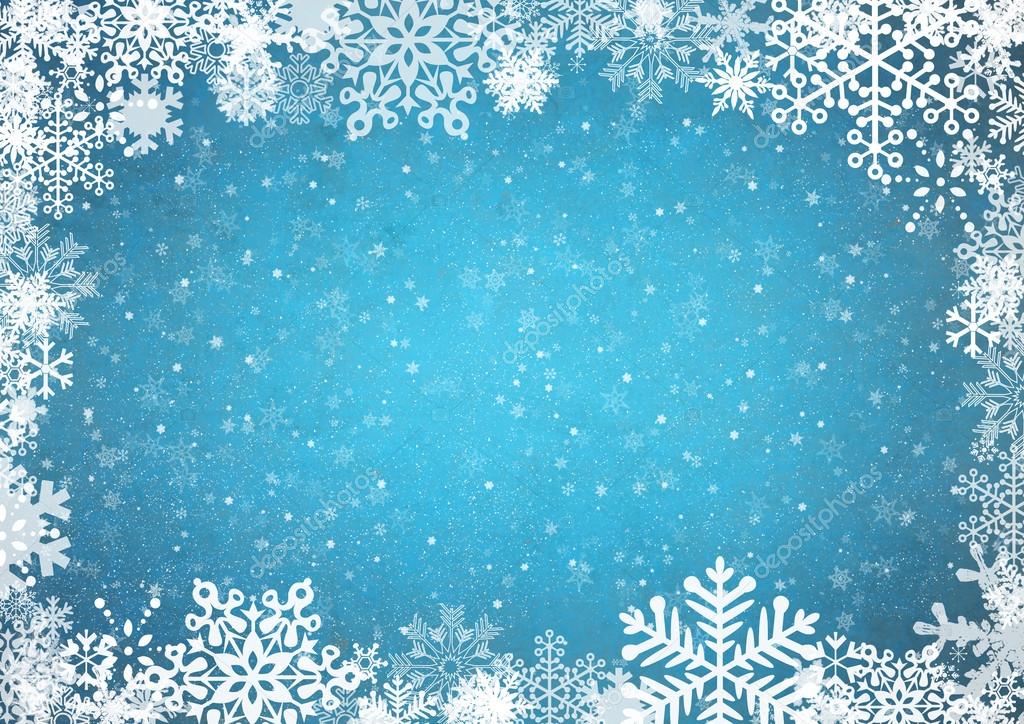 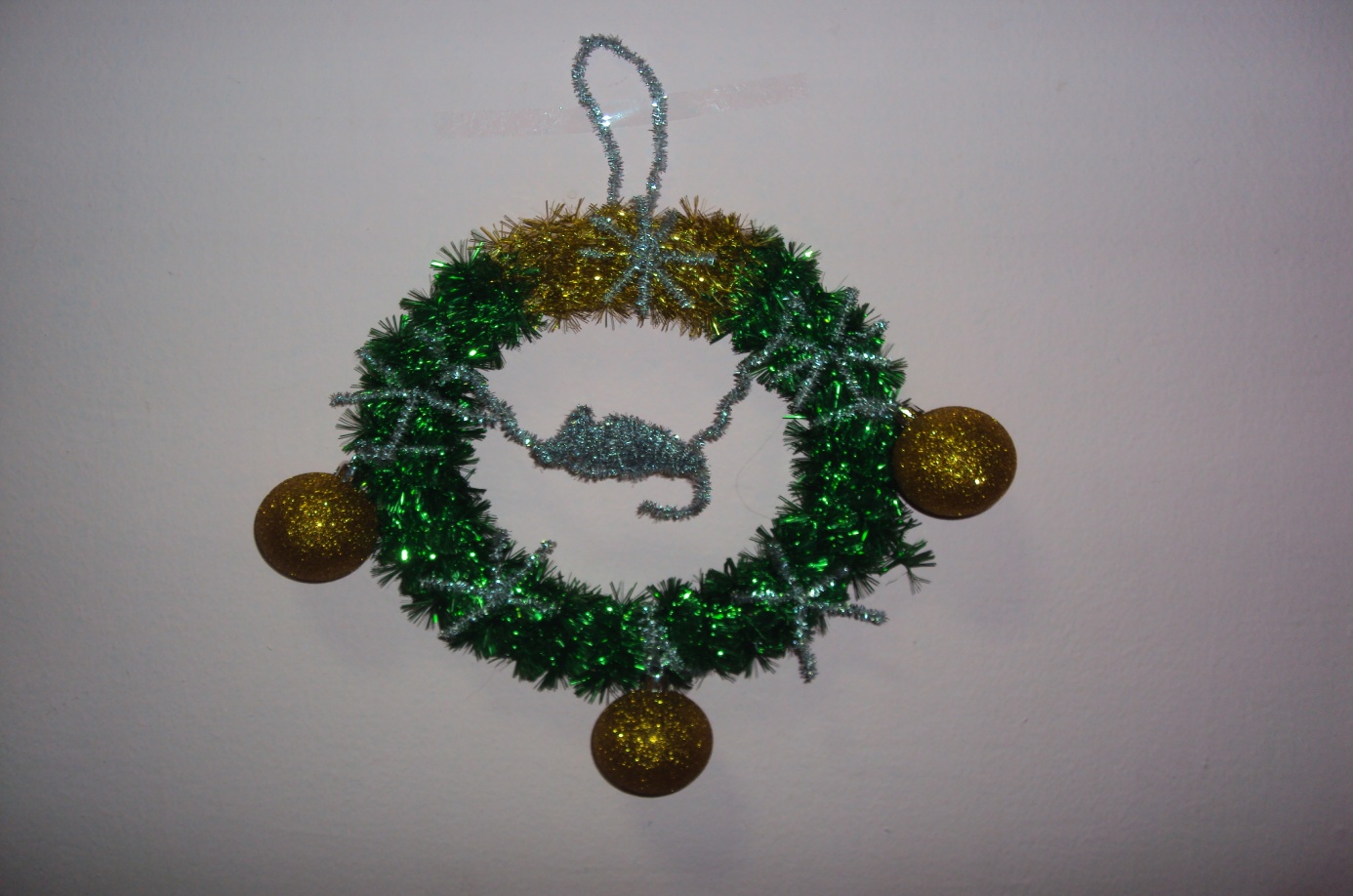 Докторов Михаил
« Символ года – 2020»
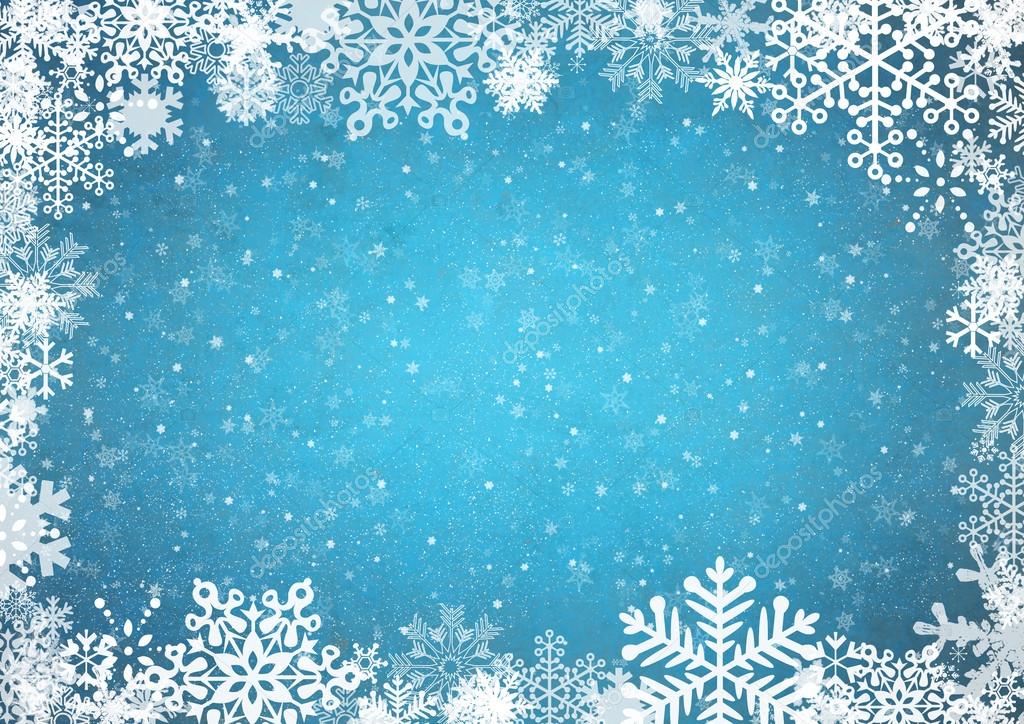 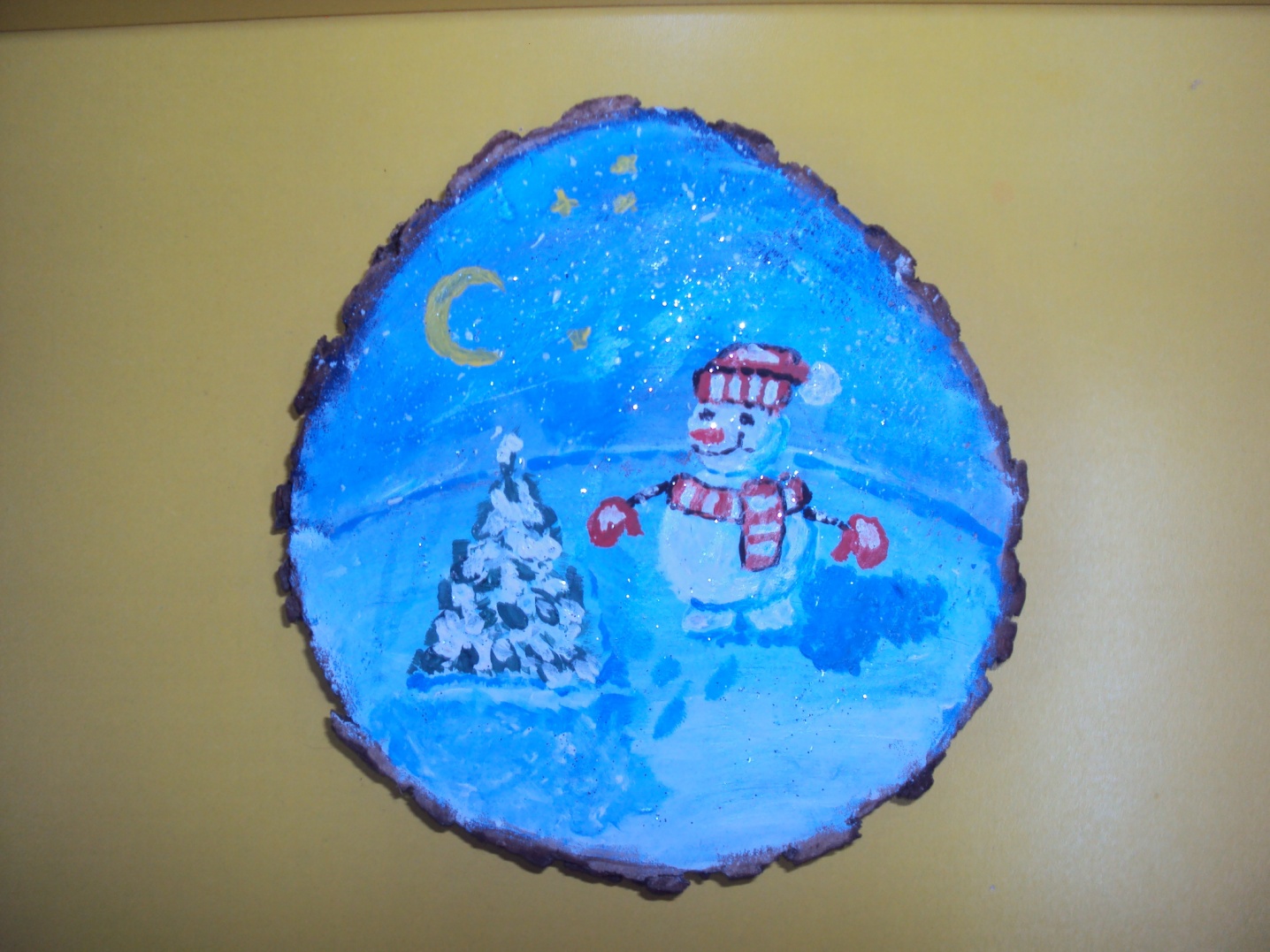 Попонин Илья
«Зимняя ночь»
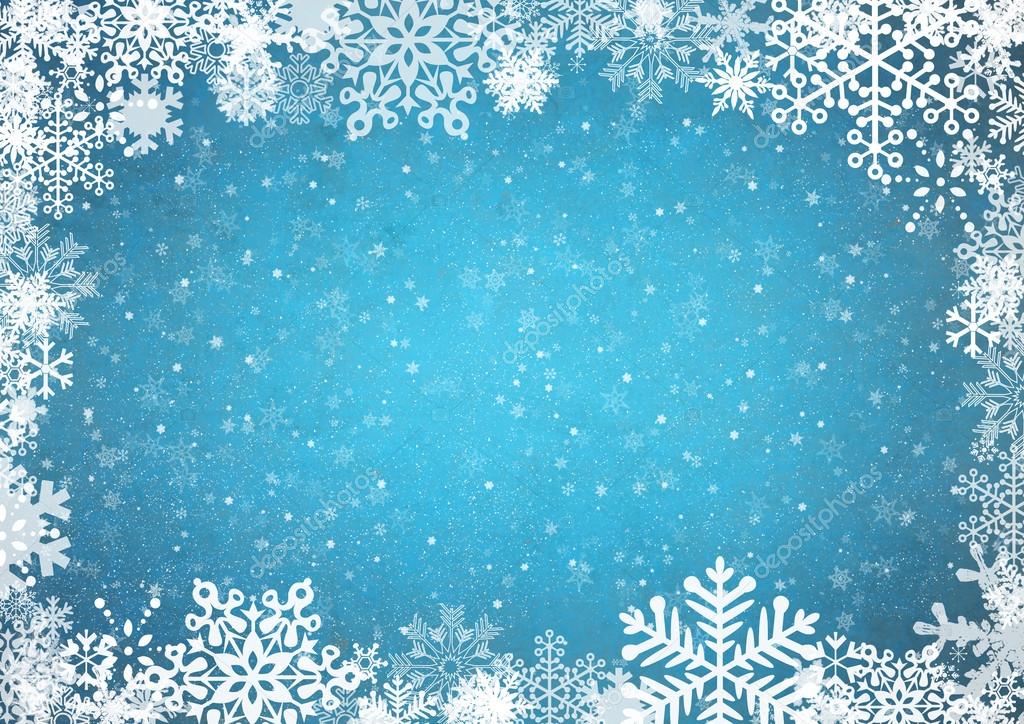 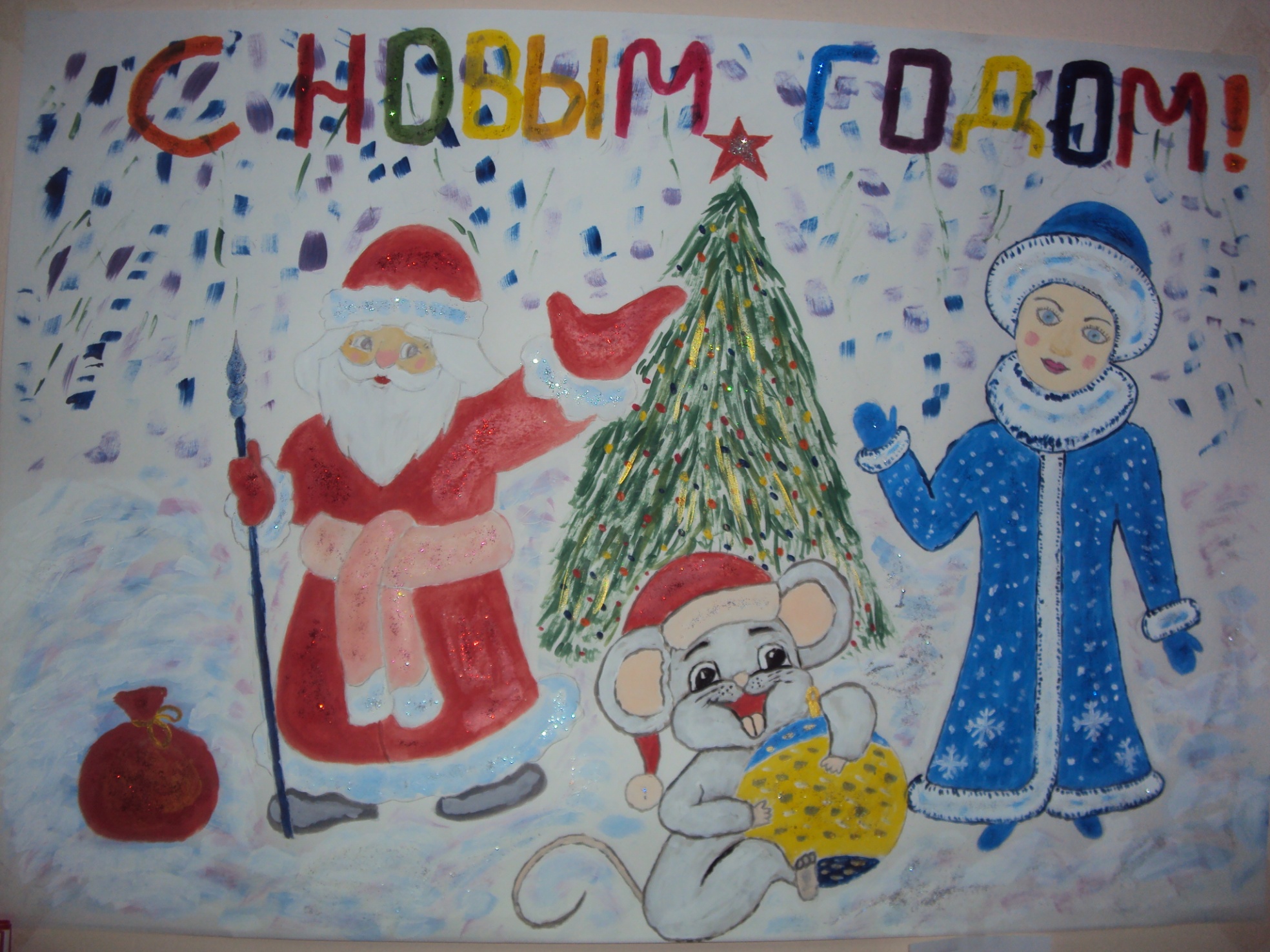 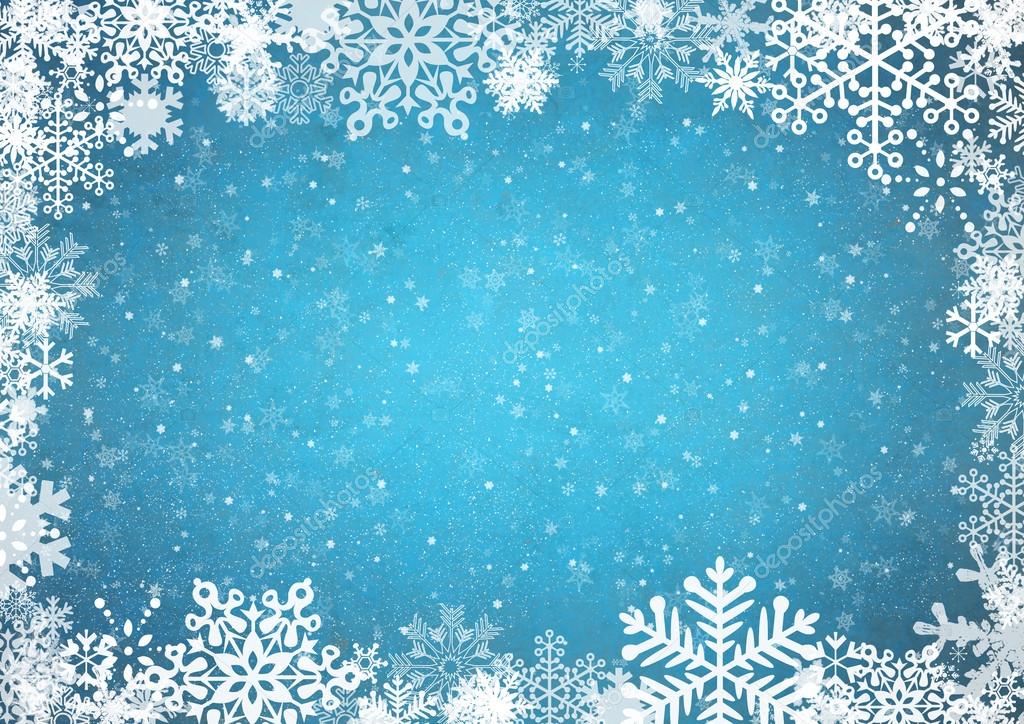 Спасибо
Всем
за участие!